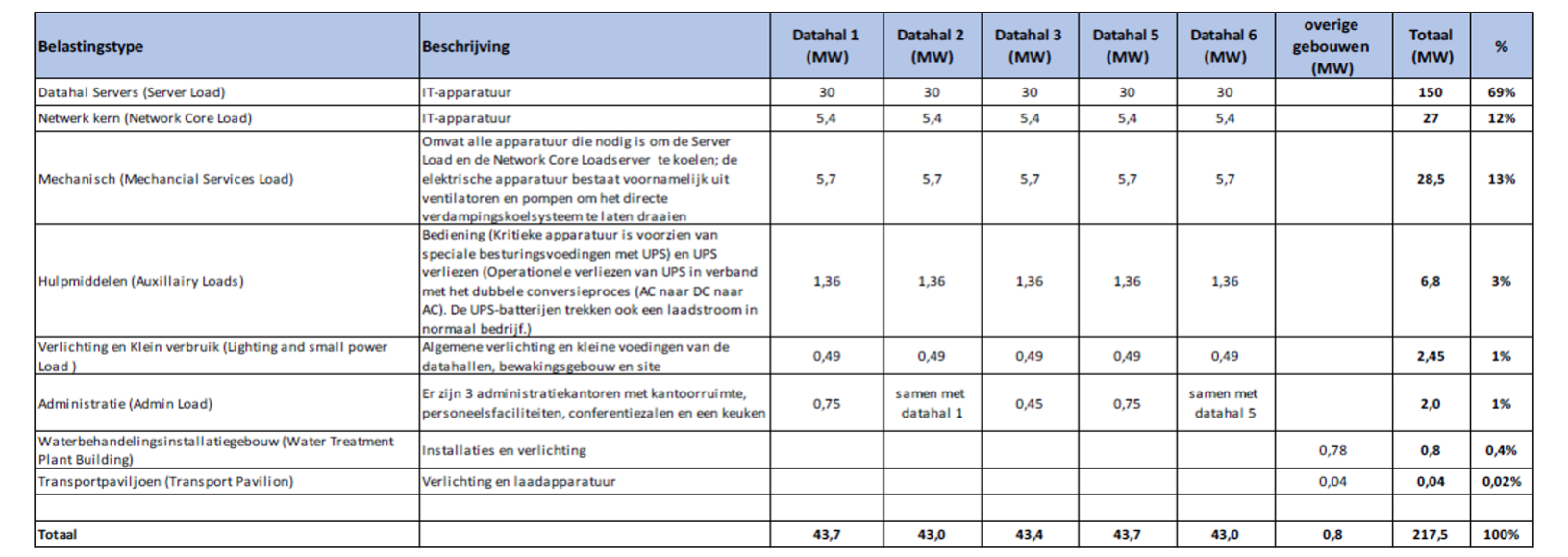 Energievraag